আজকের ক্লাসে সবাইকে স্বাগত
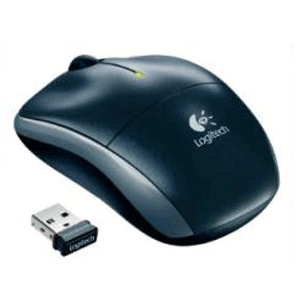 পরিচিতি
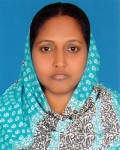 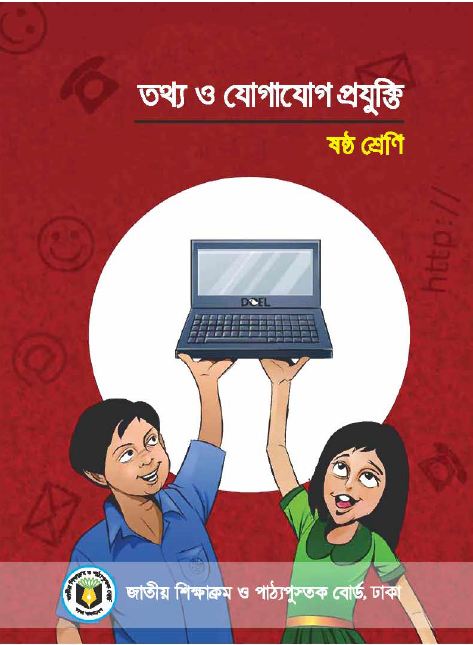 জাহানারা বেগম
সহকারী শিক্ষক
জেলা স্মরণী বালিকা উচ্চ বিদ্যালয়
কিশোরগঞ্জ সদর, কিশোরগঞ্জ
jahanaraict02@gmail.com
শ্রেণি: ষষ্ঠ 
বিষয়: তথ্য ও যোগাযোগ প্রযুক্তি
সময়: ৫০ মিনিট
তারিখ: ০০/০৬/২০২০
নিচের ছবিগুলো মনোযোগ দিয়ে দেখ
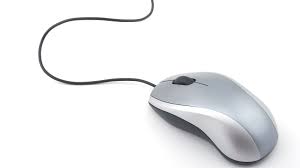 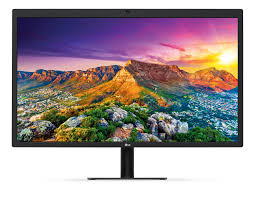 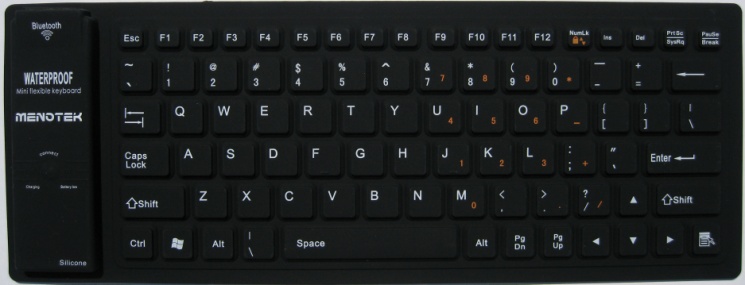 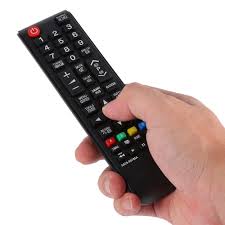 টিভি
কী-বোর্ড
মাউস
রিমোট কিসের কাজ করল তোমরা কি বলতে পারবে?
টিভি চালাতে রিমোট লাগে
রিমোট ইনপুট হিসেবে কাজ করল
মাউস, কী-বোর্ড কোন ধরনের ডিভাইস
ইনপুট ডিভাইস
আজকের পাঠ
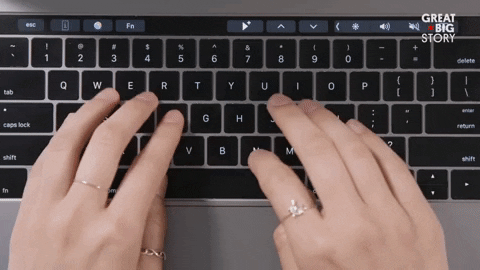 ইনপুট ডিভাইস
শিখনফল
এই পাঠ শেষে শিক্ষার্থীরা …

১. ইনপুট ডিভাইস কী বলতে পারবে;
২. ইনপুট ডিভাইসগুলোর নাম বলতে পারবে;
৩. ইনপুট ডিভাইসগুলোর বর্ণনা দিতে পারবে।
ইনপুট ডিভাইস
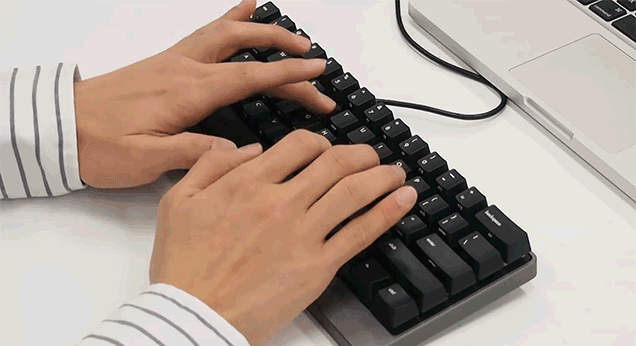 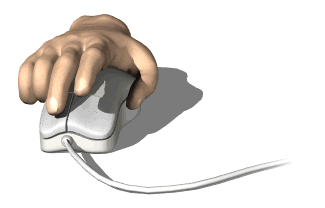 ইনপুট (Input) শব্দের অর্থ প্রবেশ করানো আর ডিভাইস (Device) শব্দের অর্থ যন্ত্র।
কিছু ইনপুট ডিভাইস
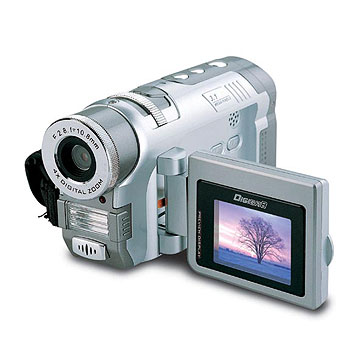 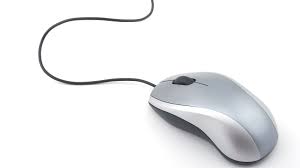 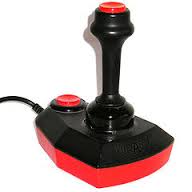 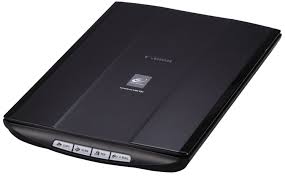 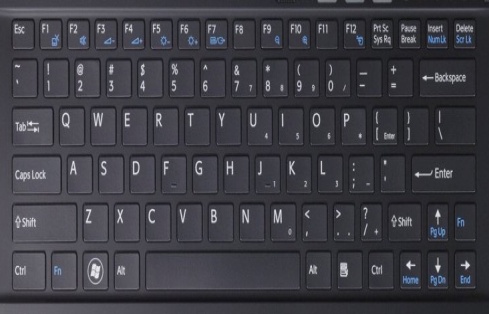 ভিডিও ক্যামেরা
মাউস
কী-বোর্ড
স্ক্যানার
জয়স্টিক
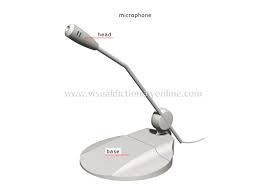 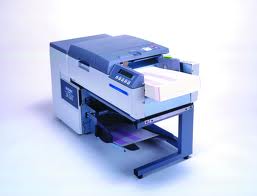 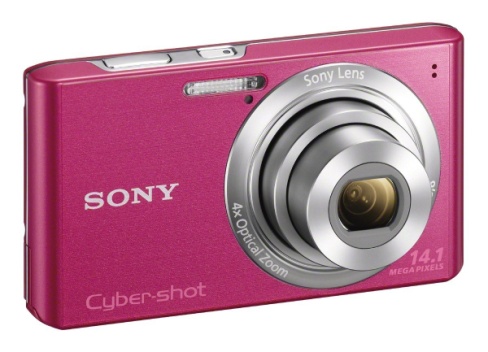 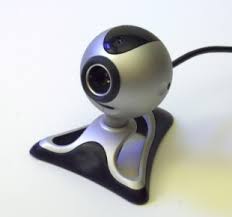 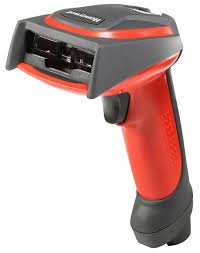 ওয়েব ক্যাম
বারকোড
রিডার
ডিজিটালক্যামেরা
ওএমআর
মাইক্রোফোন
একক কাজ
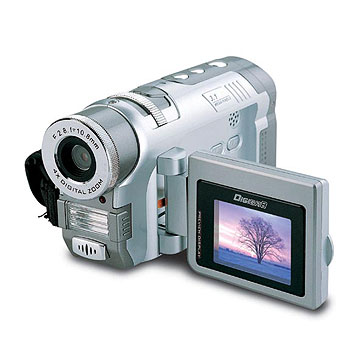 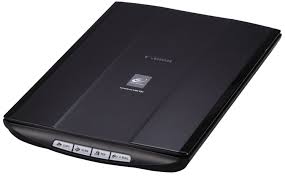 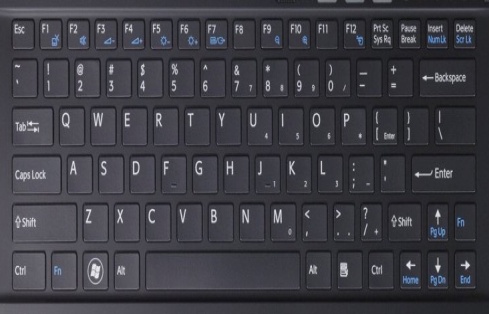 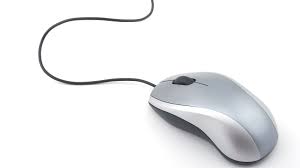 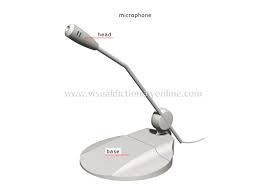 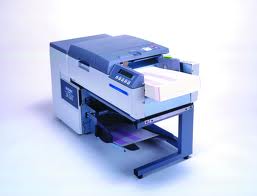 উপরে দেওয়া ইনপুট ডিভাইসগুলোর নাম খাতায় লিখ?
কী-বোর্ড
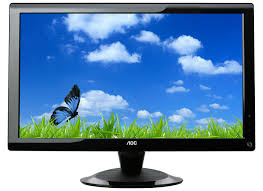 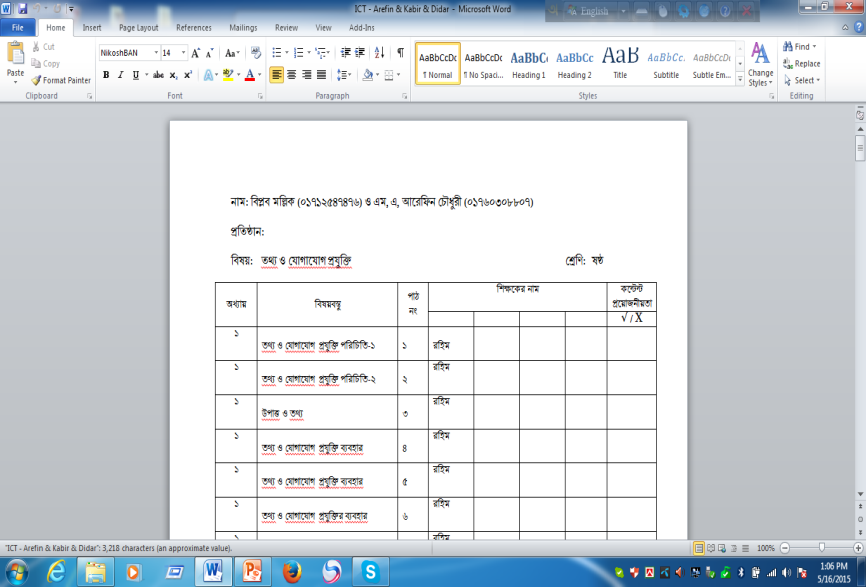 কম্পিউটারে ইনপুট দেওয়ার প্রধান যন্ত্র হলো কী বোর্ড। কী বোর্ডের বোতাম চেপে যন্ত্রগুলোকে এ নির্দেশনা দিতে হয়।
Ami banglay gan gai.
   আমি বাংলায় গান গাই।
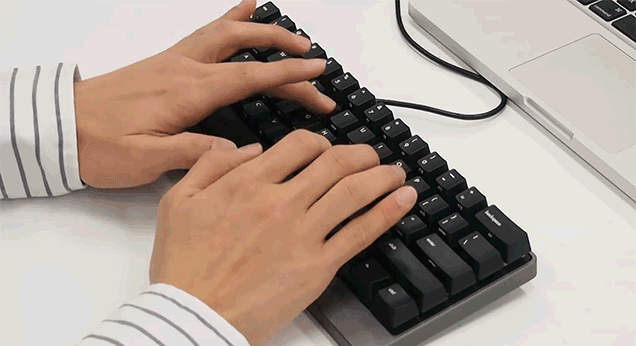 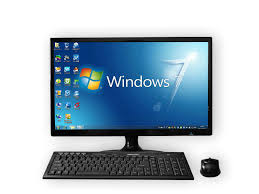 P
N
E
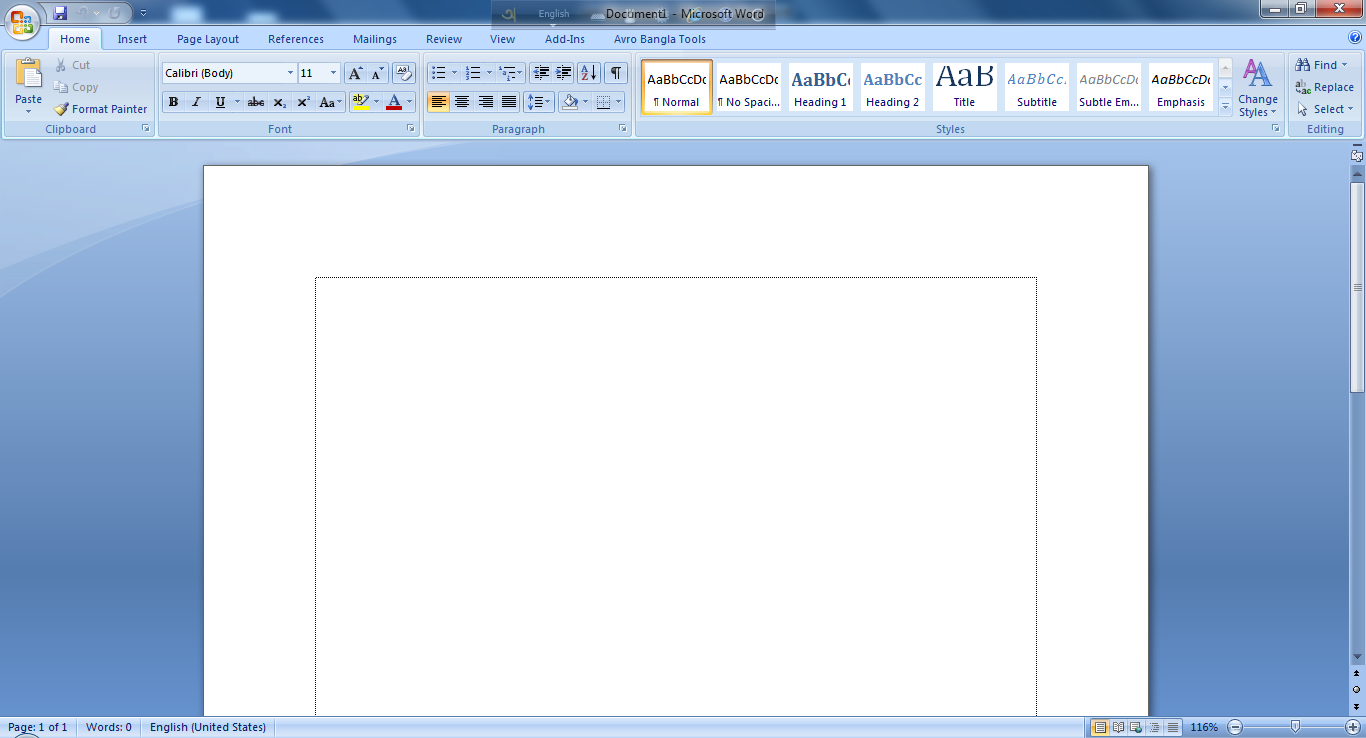 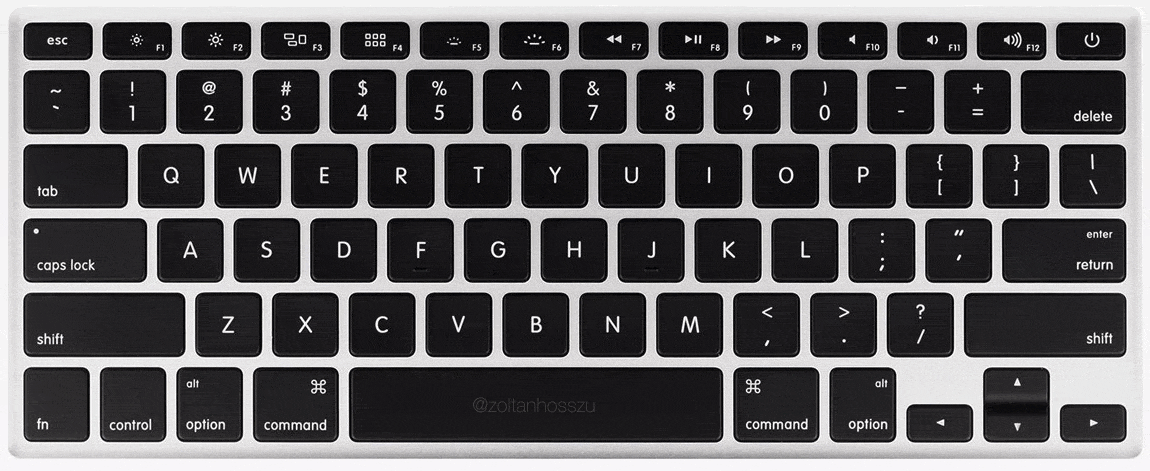 মাউস
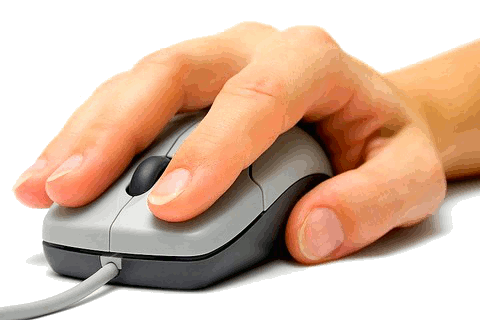 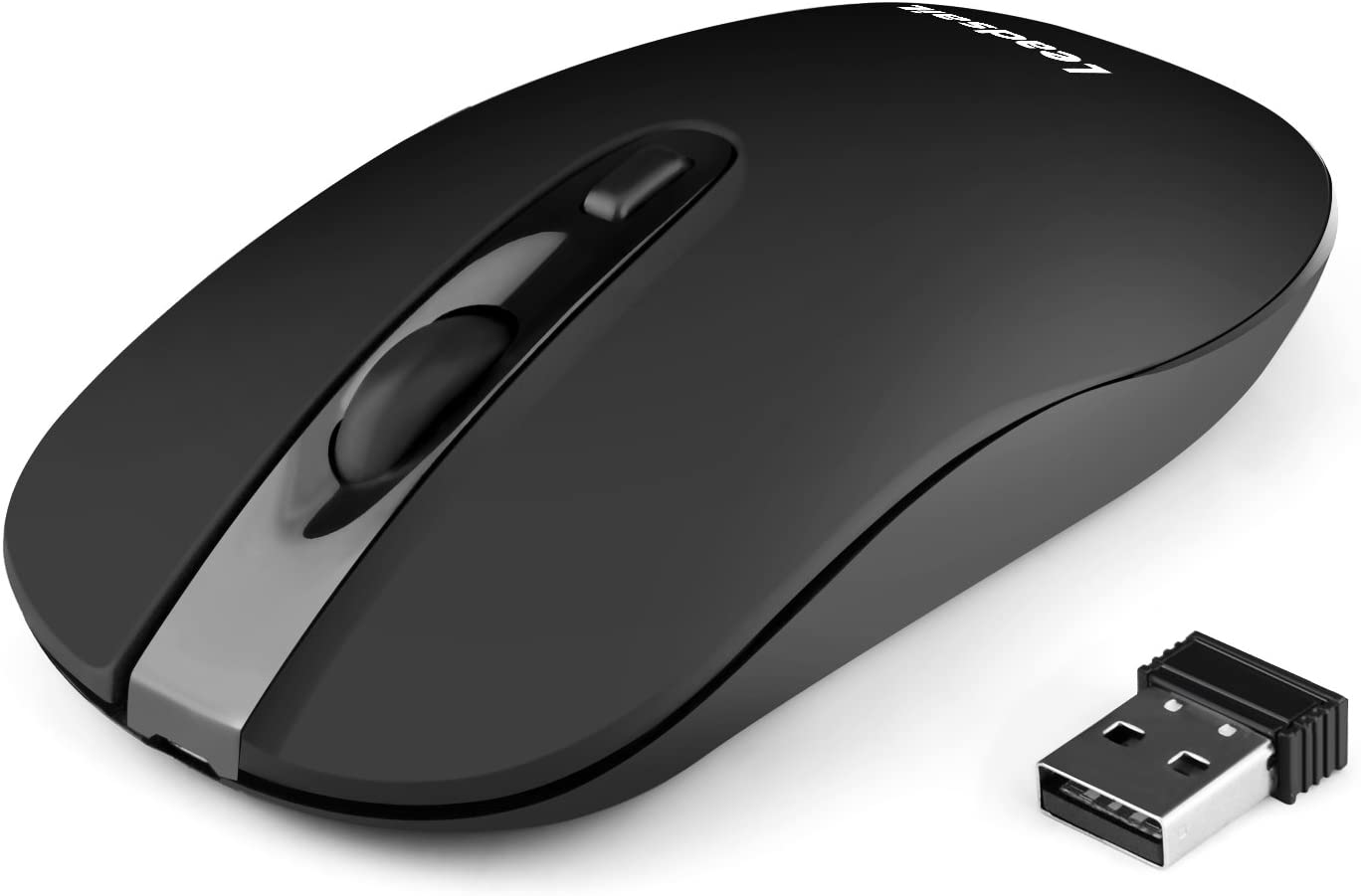 মাউসের সাধারণত দুটি বাটন ও একটি স্ক্রল চক্র থাকে। 
এটি দেখতে ইঁদুরের মতো।
স্ক্যানার
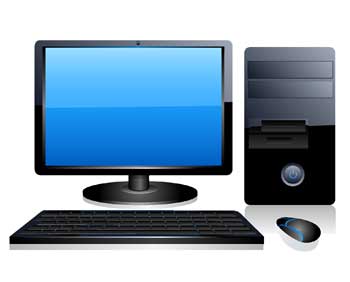 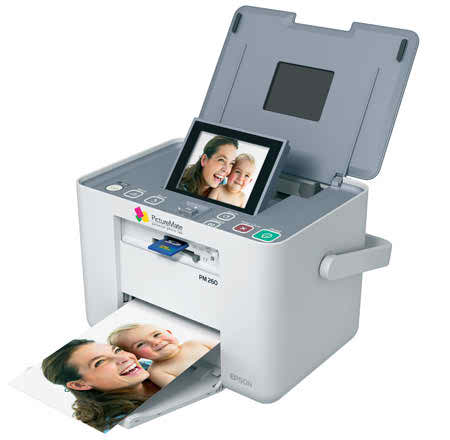 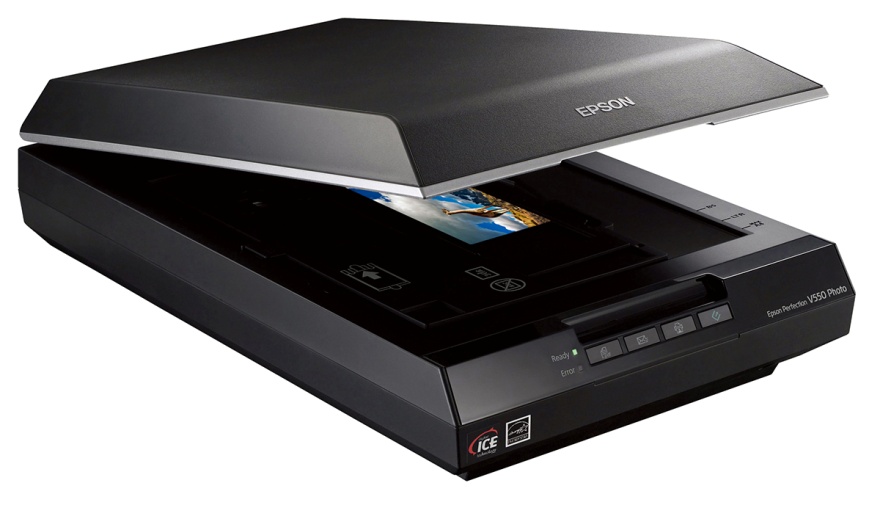 ডিজিটাল ক্যামেরা
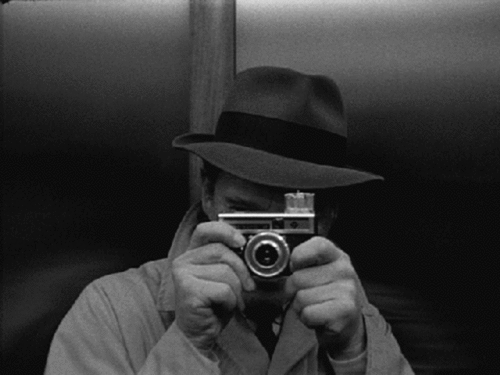 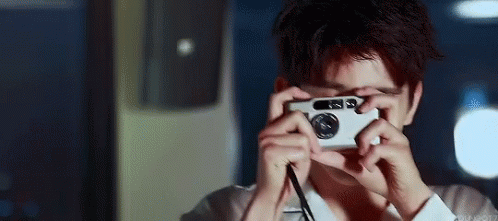 ডিজিটাল ক্যামেরা দিয়ে ছবি তোলা হচ্ছে।
ভিডিও ক্যামেরা
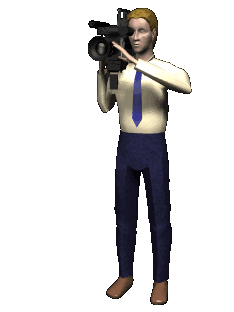 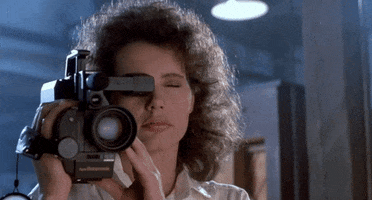 এটা দিয়ে সে কী করছে?
ওয়েব ক্যাম
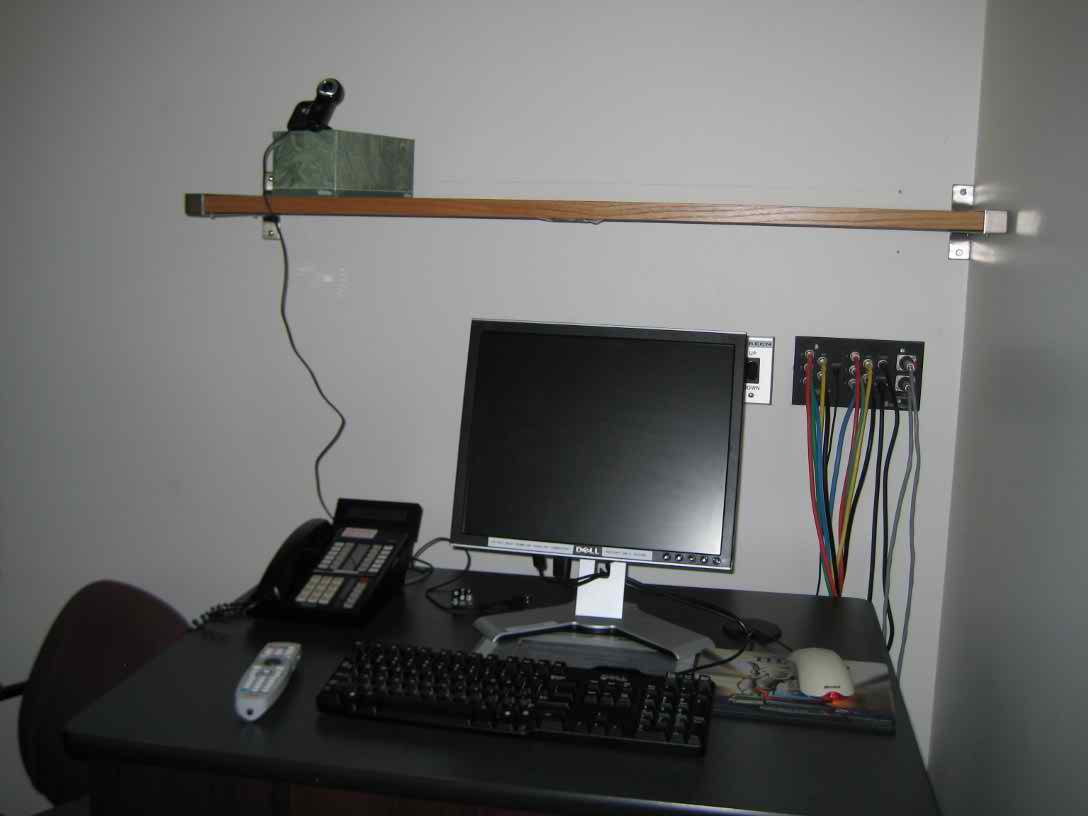 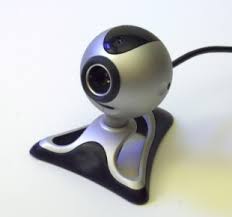 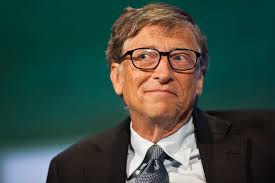 চিত্রটিতে কী দেখতে পাচ্ছ?
জোড়ায় কাজ
নিচে দেওয়া ইনপুট ডিভাইসগুলোর ১টি ব্যবহার খাতায় লিখ?
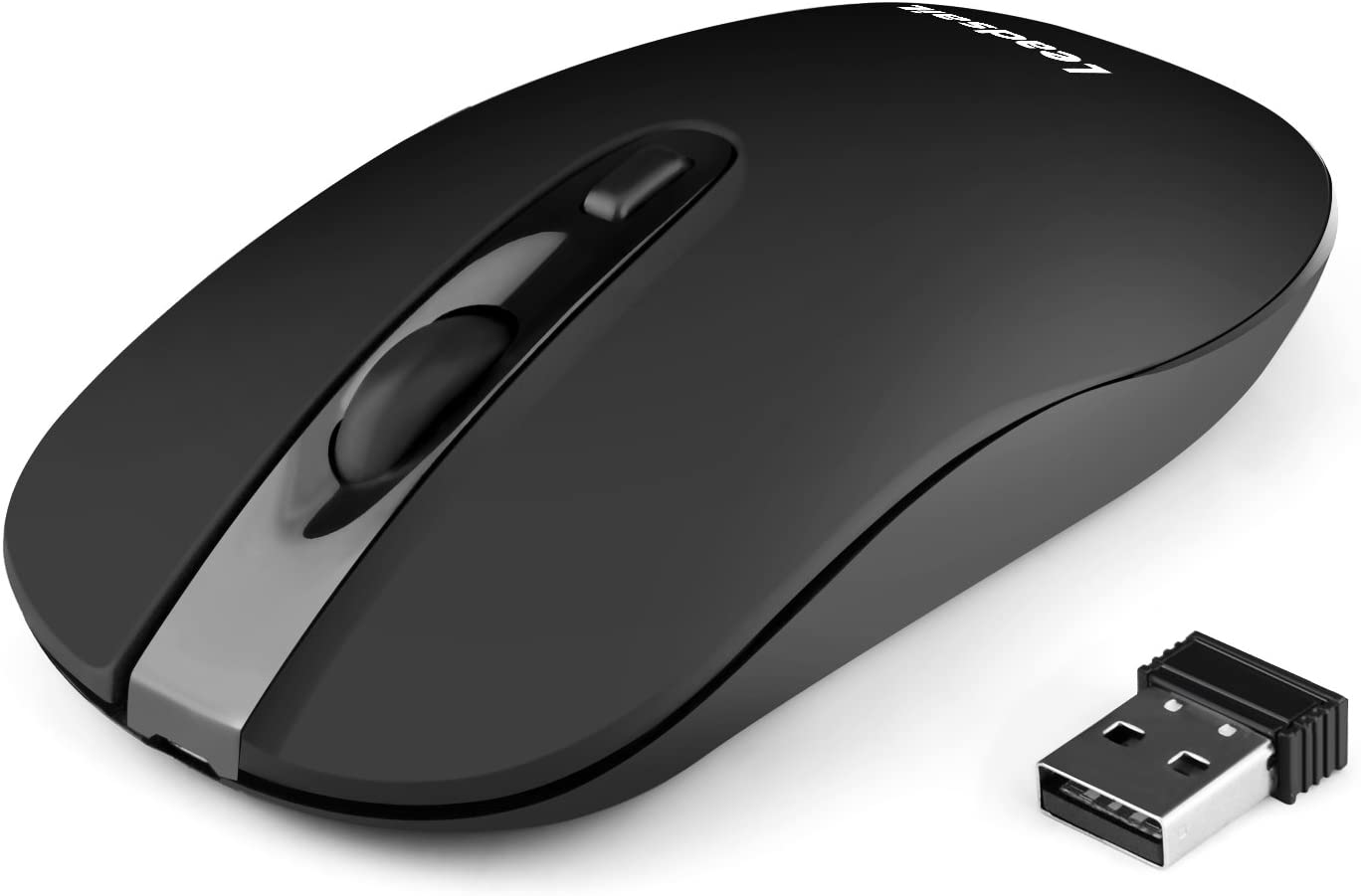 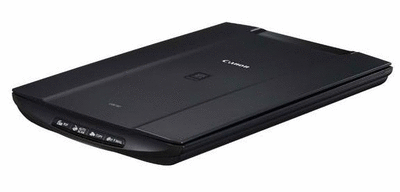 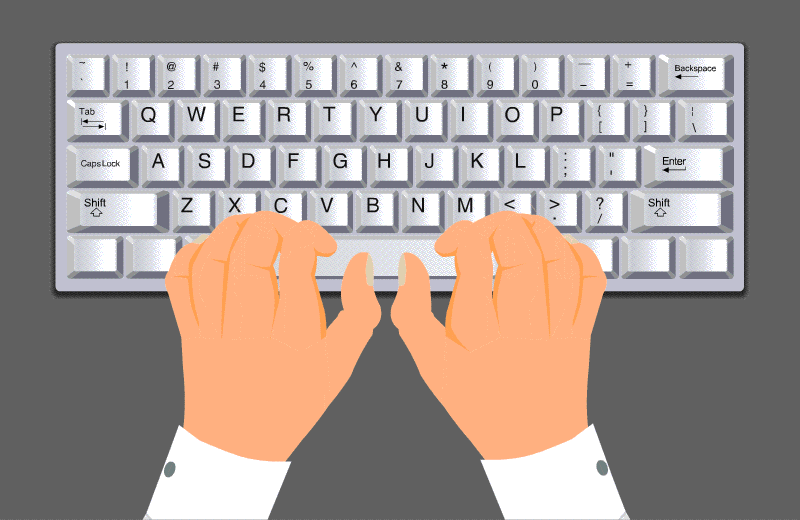 মাইক্রোফোন
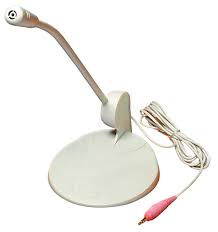 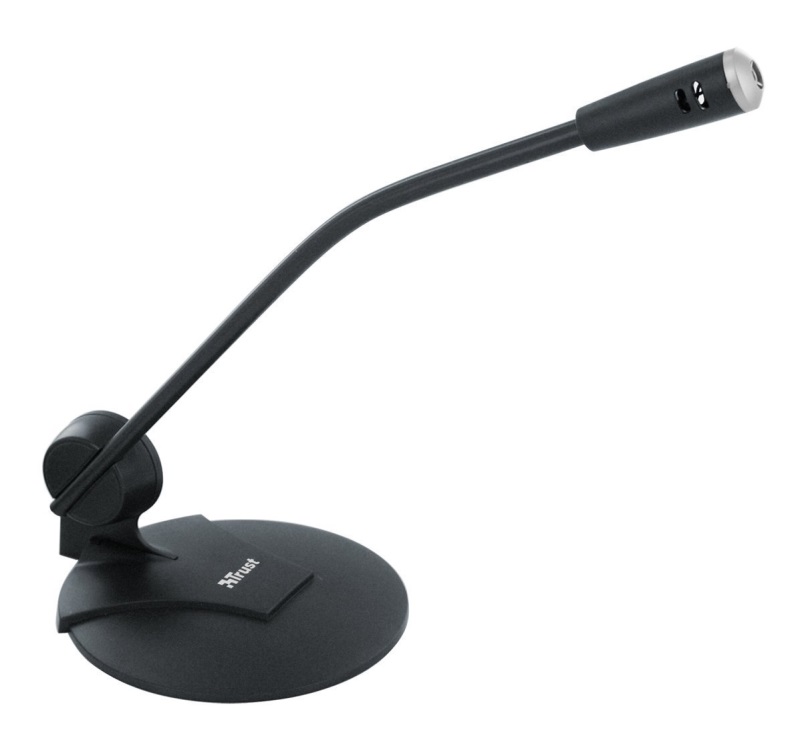 গান বা যে কোনো ধরনের শব্দ মাইক্রোফোনের মাধ্যমে কম্পিউটারে প্রবেশ করানো যায়।
জয়স্টিক
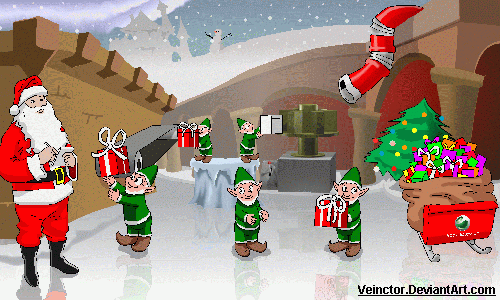 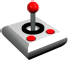 এটা দিয়ে কী করা যায়?
ওএমআর
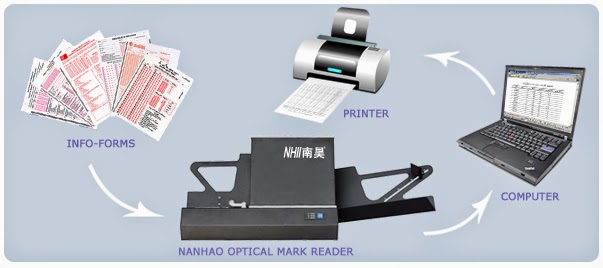 OPTICAL MARK READER
ওএমআর এর একটি ভিডিও ক্লীপ দেখি
মূল্যায়ন
১. ইনপুট ডিভাইস কাকে বলে?
  
  ২. ৩টি ইনপুট ডিভাইসের নাম বল?
  
  ৩. স্ক্যানারের কাজ কী?
বাড়ির কাজ
যে সব ইনপুট ডিভাইসের কথা বলা হয়েছে, সেগুলো ছাড়া অন্য কী কী ইনপুট ডিভাইস হতে পারে তার 
নাম ও একটি করে ব্যবহার লেখ।
সবাইকে ধন্যবাদ
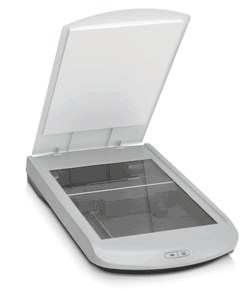